LECTURE 04: MAXIMUM LIKELIHOOD ESTIMATION
•	Objectives:Discrete FeaturesMaximum LikelihoodBias in ML EstimatesBayesian EstimationExample
Resources:D.H.S: Chapter 3 (Part 1)D.H.S.: Chapter 3 (Part 2)J.O.S.: TutorialNebula: LinksBGSU: ExampleA.W.M.: TutorialA.W.M.: LinksS.P.: PrimerCSRN: Unbiased
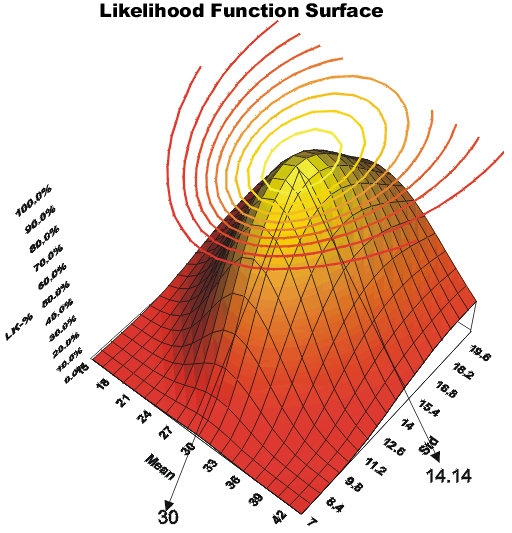 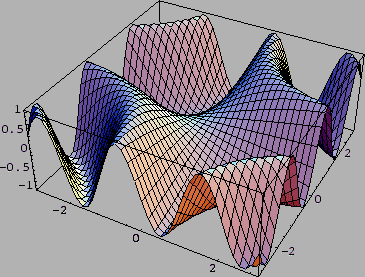 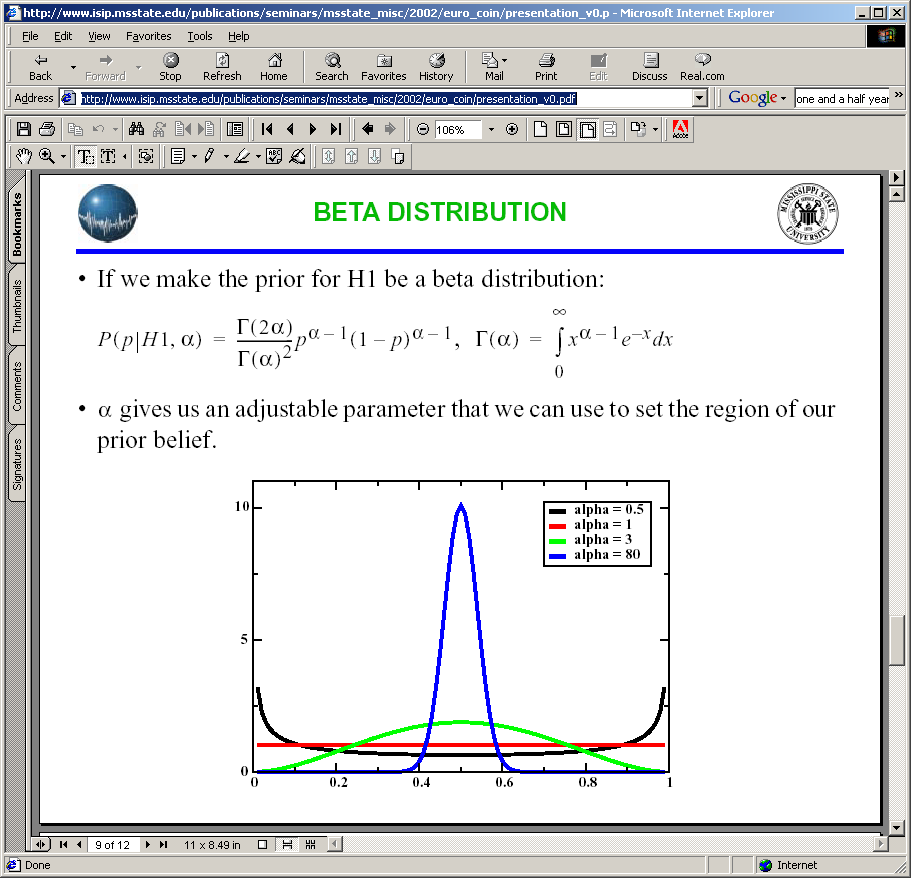 A.W.M.: BiasWiki: MLM.Y.: ML TutorialJ.O.S.: Bayesian Est.J.H.: Euro Coin
Discrete Features
For problems where features are discrete:
Bayes formula involves probabilities (not densities):
where
Bayes rule remains the same:
The maximum entropy distribution is a uniform distribution:
Discriminant Functions For Discrete Features
Consider independent binary features:
Assuming conditional independence:
The likelihood ratio is:
The discriminant function is:
Introduction to Maximum Likelihood Estimation
In Chapter 2, we learned how to design an optimal classifier if we knew the prior probabilities, P(ωi), and class-conditional densities, p(x|ωi).
What can we do if we do not have this information?
What limitations do we face?
There are two common approaches to parameter estimation: maximum likelihood and Bayesian estimation.
Maximum Likelihood: treat the parameters as quantities whose values are fixed but unknown.
Bayes: treat the parameters as random variables having some known prior distribution. Observations of samples converts this to a posterior.
Bayesian Learning: sharpen the a posteriori density causing it to peak near the true value.
General Principle
I.I.D.: c data sets, D1,...,Dc, where Dj drawn independently according to p(x|ωj).
Assume p(x|ωj) has a known parametric form and is completely determined by the parameter vector θj (e.g., p(x|ωj) ~ N(μj, Σj),where θj=[μ1, ..., μj , σ11, σ12, ..., σdd]).
p(x|ωj) has an explicit dependence on θj: p(x|ωj, θj)
Use training samples to estimate θ1, θ2,..., θc
Functional independence: assume Di gives no useful informationabout θj for i≠j.
Simplifies notation to a set D of training samples (x1,... xn) drawn independently from p(x|ω) to estimate ω.
Because the samples were drawn independently:
Example of ML Estimation
p(D|θ) is called the likelihood of θ with respect to the data.
The value of θ that maximizes this likelihood, denoted   ,
	is the maximum likelihood estimate (ML) of θ.
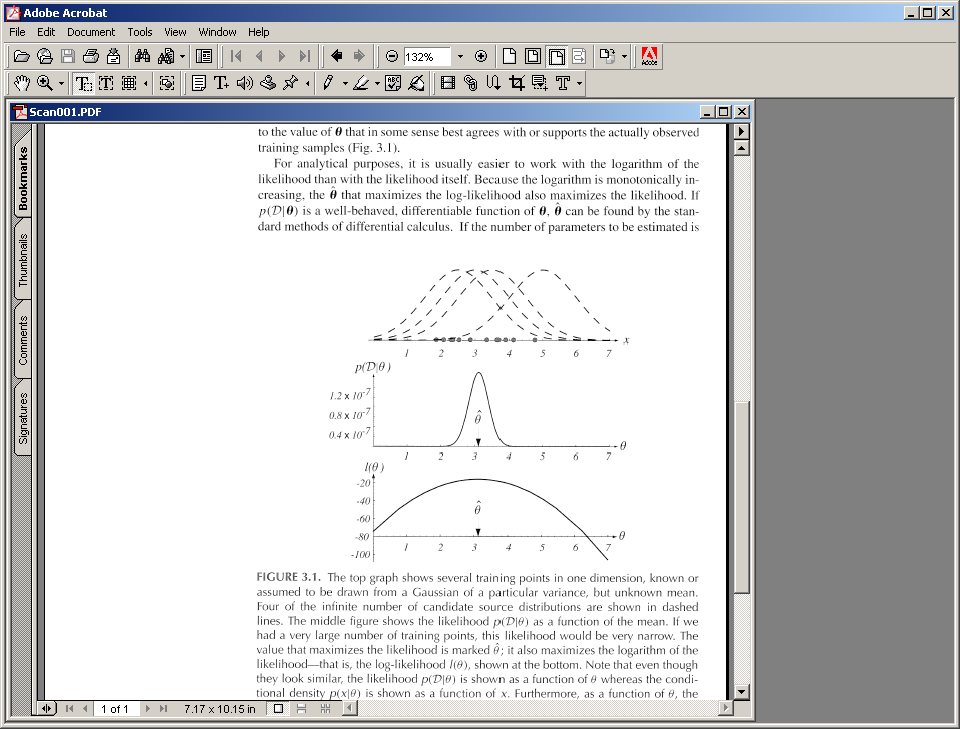 Given several training points
Top: candidate source distributions are shown
Which distribution is the ML estimate?
Middle: an estimate of the likelihood of the data as a function of θ (the mean)
Bottom: log likelihood
General Mathematics
The ML estimate is found by solving this equation:
The solution to this equation can be a global maximum, a local maximum, or even an inflection point.
Under what conditions is it a global maximum?
A class of estimators – maximum a posteriori (MAP) – maximize                where          describes the prior probability of different parameter values.
Maximum A Posteriori Estimation
An ML estimator is a MAP estimator for uniform priors.
A MAP estimator finds the peak, or mode, of a posterior density.
MAP estimators are not transformation invariant (if we perform a nonlinear transformation of the input data, the estimator is no longer optimum in the new space). This observation will be useful later in the course.
because:
Gaussian Case: Unknown Mean
Consider the case where only the mean, θ = μ, is unknown:
which implies:
Gaussian Case: Unknown Mean
Substituting into the expression for the total likelihood:
Rearranging terms:
Significance???
Gaussian Case: Unknown Mean and Variance
Let θ = [μ,σ2]. The log likelihood of a SINGLE point is:
The full likelihood leads to:
Gaussian Case: Unknown Mean and Variance
This leads to these equations:
In the multivariate case:
The true covariance is the expected value of the matrix                           ,which is a familiar result.
Convergence of the Mean
Does the maximum likelihood estimate of the variance converge to the true value of the variance? Let’s start with a few simple results we will need later.
Expected value of the ML estimate of the mean:
Variance of the ML Estimate of the Mean
The expected value of xixj,, E[xixj,], will be μ2 for i ≠ j and μ2 + σ2 otherwise since the two random variables are independent.
The expected value of xi2 will be μ2 + σ2.
Hence, in the summation above, we have n2-n terms with expected value μ2 and n terms with expected value μ2 + σ2.
Thus,
which implies:
We see that the variance of the estimate goes to zero as n goes to infinity, and our estimate converges to the true estimate (error goes to zero).
Variance Relationships
We will need one more result:
Note that this implies:
Now we can combine these results. Recall our expression for the ML estimate of the variance:
Covariance Expansion
Expand the covariance and simplify:
One more intermediate term to derive:
Biased Variance Estimate
Substitute our previously derived expression for the second term:
Expectation Simplification
Therefore, the ML estimate is biased:
However, the ML estimate converges (and is MSE).
An unbiased estimator is:
These are related by:
which is asymptotically unbiased. See Burl, AJWills and AWM for excellent examples and explanations of the details of this derivation.
Summary
Discriminant functions for discrete features are completely analogous to the continuous case (end of Chapter 2).
To develop an optimal classifier, we need reliable estimates of the statistics of the features.
In Maximum Likelihood (ML) estimation, we treat the parameters as having unknown but fixed values.
Justified many well-known results for estimating parameters (e.g., computing the mean by summing the observations).
Biased and unbiased estimators.
Convergence of the mean and variance estimates.